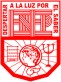 ESCUELA NORMAL DE EDUCACIÓN
 PREESCOLAR

VALORES 
SOLIDARIDAD
RESPONSABILIDAD
RESPETO 
HONESTIDAD 
AMOR
JUSTICIA
EQUIDAD
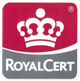 ENEP-DIR-D-03
V00/062018